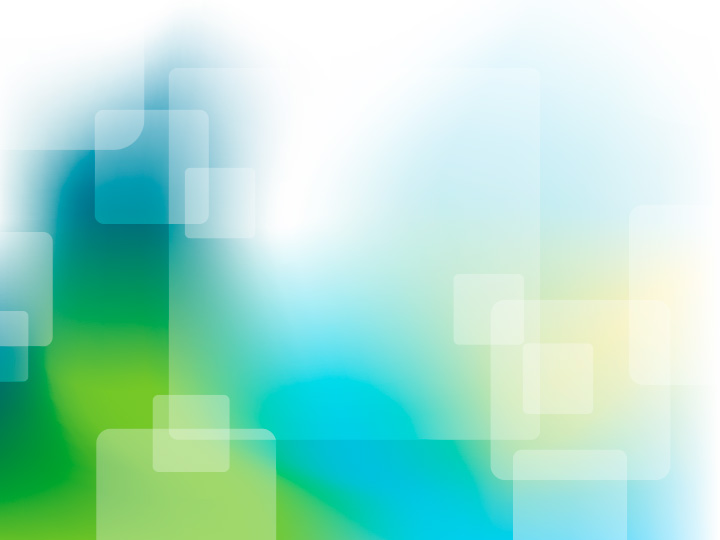 Який він урок, що побудований на засадах компетентнісного підходу
Дерев’янко
Ірина Олексіївна
Компетентнісна освіта зорієнтована на:
Компетентність – нова одиниця виміру освіченості людини
Здатність діяти в різноманітних 
проблемних   ситуаціях
Здатність успішно діяти
10 КЛЮЧОВИХ КОМПЕТЕНТНОСТЕЙ НОВОЇ УКРАЇНСЬКОЇ ШКОЛИ:
1
Спілкування державною(і рідною у разі відмінності) мовами
Спілкування іноземними мовами
2
3
Математична грамотність
4
Компетентності в природничих науках і технологіях
Інформаційно-цифрова компетент­ність
5
10 КЛЮЧОВИХ КОМПЕТЕНТНОСТЕЙ НОВОЇ УКРАЇНСЬКОЇ ШКОЛИ:
6
Уміння навчатися впродовж життя
Соціальні і громадянські компетент­ності
7
8
Підприємливість
9
Загальнокультурна грамотність
10
Екологічна грамотність і здорове життя
Сучасний урок має вирішувати завдання:
підвищення рівня мотивації учнів;
використання суб’єктивного досвіду набутого учнями;
ефективне та творче застосування набутих знань та досвіду на практиці;
формування навичок отримувати, осмислювати, використовувати інформацію з різних джерел;
підвищення рівня самоосвітньої та творчої активності учнів;
наявність контролю та самоконтролю, взаємоконтролю за процесом навчання;  
формування моральних якостей особистості;
розвиток соціальних та комунікативних здібностей учнів;
створення ситуації успіху
Вимоги до уроку:
Вимоги до структури уроку

     Вимоги до підготовки та організації уроку

     Вимоги до змісту уроку і процесу навчання

    Вимоги до техніки проведення уроку
Мета уроку:
повинна  співпадати з очікуваними результатами і бути конкретизованою
висвітлювати результати діяльності учнів на уроці, а не вчителя
відображати рівень навчальних досягнень
учнів
Структура компетентнісного уроку
Конкретизувати загальну мету уроку
Визначити предметні та ключові компетентності , формуванню яких буде присвячений урок
Формулювати цілі й визначати очікувані результати
Здійснювати мотивацію навчальної діяльності
Розподілити зміст на навчальні ситуації
Підібрати методи  та форми  навчання 
Забезпечити здійснення рефлексії навчальної діяльності
Обов’язково на кожному уроці проводити фізкультхвилинки
Сучасний урок -  це  урок демократичнийВін  проводиться не для учнів, а разом з ними
Дякую за увагу!